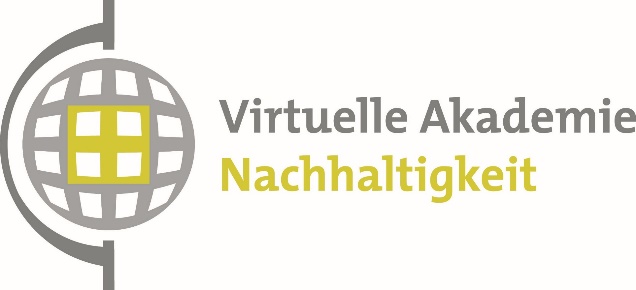 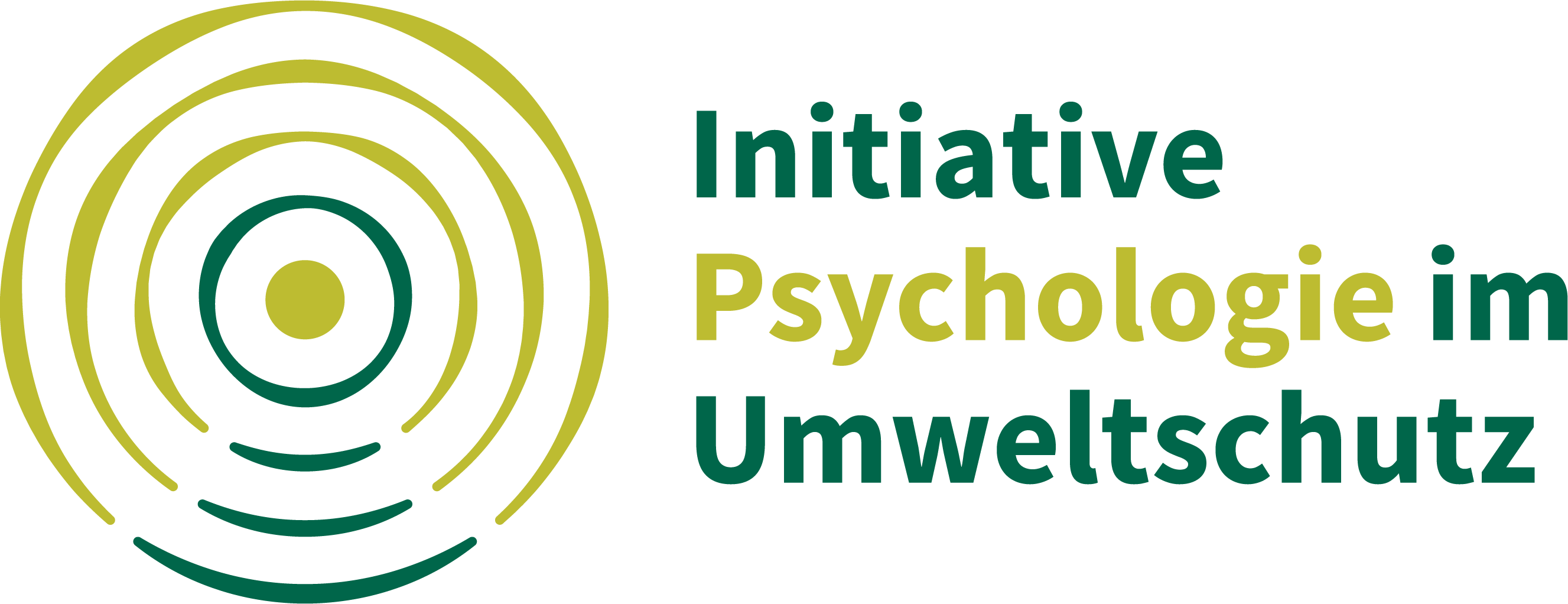 Arbeitsblatt zu Episode 6.3
Füllen Sie mithilfe des Arbeitsblattes Ihr eigenes Werte-Netz aus. Nutzen Sie dafür zwei verschiedene Farben.

Wie wichtig sind Ihnen die verschiedenen Werte?
Inwiefern werden Sie sich wahrscheinlich im nächsten Jahr in Einklang mit diesen Werten verhalten?

0: Nicht wichtig für mich
7: Am Wichtigsten
7
Toleranz
Selbstbestimmtes Denken
Naturschutz
6
Selbstbestimmtes Handeln
5
Gerechtigkeit
4
Anregung
3
Verlässlichkeit
2
1
Genuss
Fürsorge
0
Erfolg
Bescheidenheit
Vormachtstellung
Angepasstheit an Andere
Ressourcenkontrolle
Angepasstheit an Regeln
Tradition
Ansehen
Soziale Sicherheit
Persönliche Sicherheit
Adaptiert von Schwartz et al., 2012
[Speaker Notes: Selbstbestimmung (self-direction)selbstbestimmtes Denken (1): eigene Gedanken und Fähigkeiten fördern wollen. Fragebogenitem: „Ihm ist wichtig, sich eine eigene Meinung zu bilden und ungewöhnliche Ideen zu haben.“selbstbestimmtes Handeln (2):  das eigene Handeln bestimmen wollen. Fragebogenitem: „Ihr ist wichtig, alles möglichst unabhängig zu tun.“
Anregung (3) (stimulation): Anregung, neue Dinge und Herausforderungen suchen. Fragebogenitem: „Er denkt, dass es wichtig ist, alle möglichen neuen Erfahrungen zu machen.“
Genussstreben (4) (hedonism): auf Vergnügen und Sinnesfreuden aus sein. Fragebogenitem: „Ihr ist es wichtig, die Freuden des Lebens zu genießen.“
Erfolgsstreben (5) (achievement): Erfolg gemäß gängigen Standards suchen. Fragebogenitem: „Sehr erfolgreich zu sein, ist ihm wichtig.“
Macht (power)Vormachtstellung (6) (dominance): nach Macht streben, um andere damit zu steuern. Fragebogenitem: „Ihr ist es wichtig, die einzige zu sein, die anderen sagt, was sie tun sollen.“Ressourcenkontrolle (7) (resources): nach Macht streben, um damit über Sach- und Finanzmittel zu verfügen. Fragebogenitem: „Das Gefühl der Macht, das Geld einem gibt, ist ihm wichtig.“
Ansehen (8) (face): das eigene Image pflegen wollen und vermeiden, dass man bloßgestellt wird. Fragebogenitem: „Ihr ist wichtig, das eigene Image zu schützen.“
Sicherheit (security)persönliche Sicherheit (9): Sicherheit in seiner unmittelbaren Umgebung suchen. Fragebogenitem: „Es ist ihm wichtig, in einem sicheren Umfeld zu leben.“gesellschaftliche Sicherheit (10): Sicherheit und Beständigkeit in der Gesellschaft schätzen. Fragebogenitem: „Ihr ist es wichtig, dass sich ihr Land gegen alle Bedrohungen schützt.“
Tradition (11): kulturelle, familiäre und religiöse Traditionen hochhalten. Fragebogenitem: „Familiäre oder religiöse Bräuche zu pflegen, ist ihm wichtig.“
Angepasstheit (conformity)Angepasstheit hinsichtlich Regeln (12): Regeln, Gesetze und Pflichten befolgen. Fragebogenitem: „Ihr ist es wichtig, auch dann Regeln zu befolgen, wenn es keiner mitbekommt.“Angepasstheit gegenüber anderen (13): vermeiden, dass man jemanden ärgert oder ihm schadet. Fragebogenitem: „Es ist ihm wichtig, dass er andere nicht ärgert.“
Bescheidenheit (14) (humility): erkennen, dass man selbst im Gesamtgefüge relativ bedeutungslos ist. Fragebogenitem: „Es ist ihr wichtig, damit zufrieden zu sein, was sie hat und nicht nach mehr zu streben.“
Wohlwollen (benevolence)Fürsorge (15) (caring): um das Wohlergehen von Angehörigen einer Gruppe (z.B. der Familie) bemüht sein, die einem nahesteht. Fragebogenitem: „Sich um das Wohlbefinden jener zu sorgen, die ihm nahestehen, ist ihm wichtig.“Verlässlichkeit (16) (dependability): ein verlässliches und vertrauenswürdiges Mitglied einer bestimmten Gruppe (z.B. des Freundeskreises) sein wollen. Fragebogenitem: „Ehrlich zu denen zu sein, die ihr nahestehen, ist ihr wichtig.“
Das Ganze im Blick (universalism)gesellschaftliche Belange (17) (concern): sich für die Gleichheit, die Gerechtigkeit und den Schutz aller Menschen einsetzen. Fragebogenitem: „Ihm ist wichtig, diejenigen der Gesellschaft zu schützen, die schwach und verletzlich sind.“die Natur schützen (18): die natürliche Umwelt bewahren wollen. Fragebogenitem: „Sie ist fest davon überzeugt, dass sie die Natur schützen muss.“Andersartigkeit anerkennen (19) (tolerance): diejenigen verstehen und anerkennen wollen, die anders sind als man selbst. Fragebogenitem: „Ihm ist wichtig, Menschen zuzuhören, die anders sind als er selbst.“

4 Wertedimensionen:
Wachstum: ängstlicher Selbstschutz am einen Ende der Dimension (mit dem Wert Sicherheit) und angstfreies Wachstum am anderen Ende der Dimension (mit dem Wert selbstbestimmtes Denken)
Gemeinschaftsbezug: vom persönlichen Fokus (Genussstreben) bis zum gemeinschaftlichen Fokus (Wohlwollen)
Selbstbezug: von „sich selbst verbessern wollen“ (Macht) bis hin zu „sich selbst übersteigen“ (das Ganze im Blick)
Veränderung: vom Bewahren (Tradition) bis zum Verändern (Anregung)]
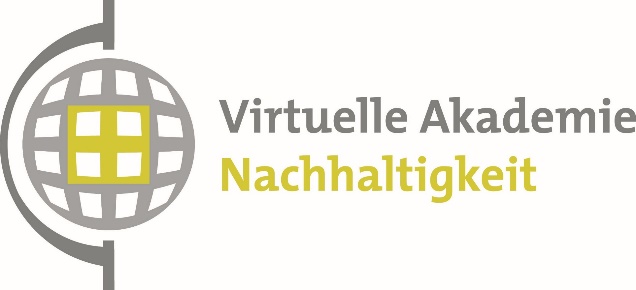 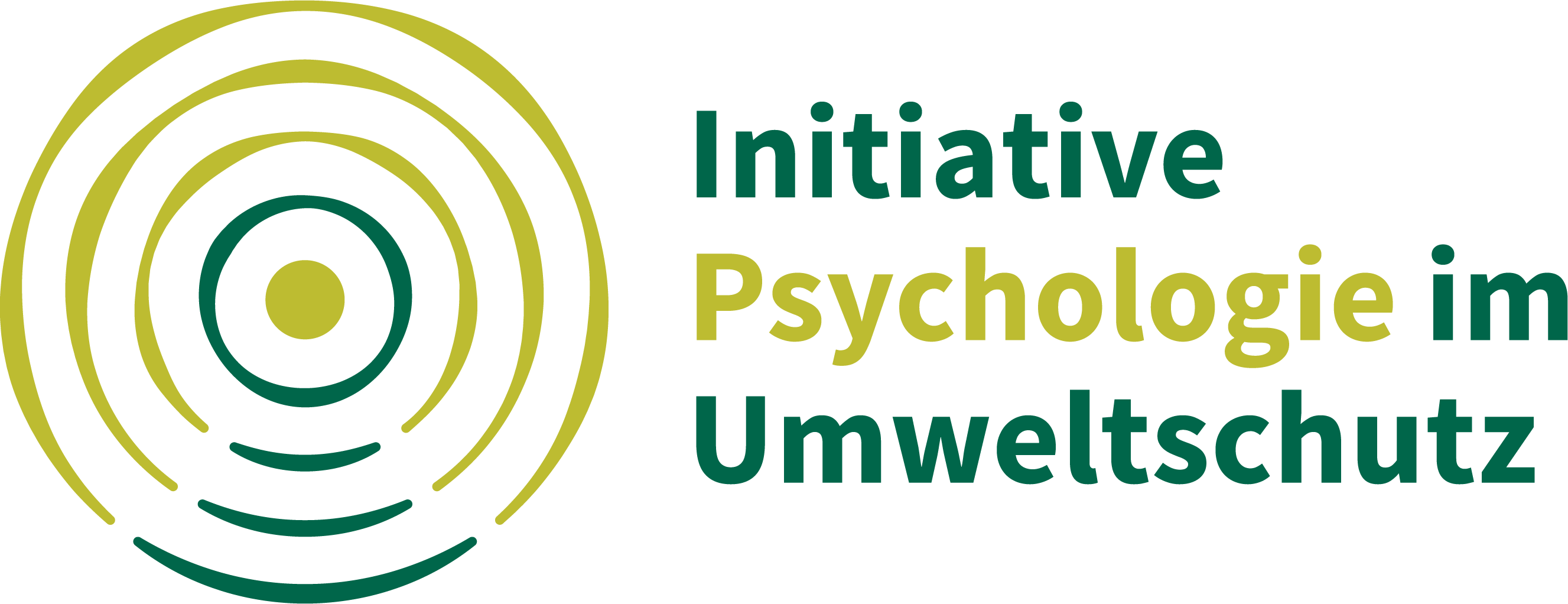 Arbeitsblatt zu Episode 6.3
Selbstbestimmtes Denken: eigene Gedanken und Fähigkeiten fördern wollen. Fragebogenitem: „Ihm ist wichtig, sich eine eigene Meinung zu bilden und ungewöhnliche Ideen zu haben.“Selbstbestimmtes Handeln:  das eigene Handeln bestimmen wollen. Fragebogenitem: „Ihr ist wichtig, alles möglichst unabhängig zu tun.“
Anregung: Anregung, neue Dinge und Herausforderungen suchen. Fragebogenitem: „Er denkt, dass es wichtig ist, alle möglichen neuen Erfahrungen zu machen.“
Genussstreben: auf Vergnügen und Sinnesfreuden aus sein. Fragebogenitem: „Ihr ist es wichtig, die Freuden des Lebens zu genießen.“
Erfolgsstreben: Erfolg gemäß gängigen Standards suchen. Fragebogenitem: „Sehr erfolgreich zu sein, ist ihm wichtig.“
Vormachtstellung: nach Macht streben, um andere damit zu steuern. Fragebogenitem: „Ihr ist es wichtig, die einzige zu sein, die anderen sagt, was sie tun sollen.“Ressourcenkontrolle: nach Macht streben, um damit über Sach- und Finanzmittel zu verfügen. Fragebogenitem: „Das Gefühl der Macht, das Geld einem gibt, ist ihm wichtig.“
Ansehen: das eigene Image pflegen wollen und vermeiden, dass man bloßgestellt wird. Fragebogenitem: „Ihr ist wichtig, das eigene Image zu schützen.“
persönliche Sicherheit: Sicherheit in seiner unmittelbaren Umgebung suchen. Fragebogenitem: „Es ist ihm wichtig, in einem sicheren Umfeld zu leben.“gesellschaftliche Sicherheit: Sicherheit und Beständigkeit in der Gesellschaft schätzen. Fragebogenitem: „Ihr ist es wichtig, dass sich ihr Land gegen alle Bedrohungen schützt.“
Tradition: kulturelle, familiäre und religiöse Traditionen hochhalten. Fragebogenitem: „Familiäre oder religiöse Bräuche zu pflegen, ist ihm wichtig.“
Angepasstheit hinsichtlich Regeln: Regeln, Gesetze und Pflichten befolgen. Fragebogenitem: „Ihr ist es wichtig, auch dann Regeln zu befolgen, wenn es keiner mitbekommt.“Angepasstheit gegenüber anderen: vermeiden, dass man jemanden ärgert oder ihm schadet. Fragebogenitem: „Es ist ihm wichtig, dass er andere nicht ärgert.“
Bescheidenheit: erkennen, dass man selbst im Gesamtgefüge relativ bedeutungslos ist. Fragebogenitem: „Es ist ihr wichtig, damit zufrieden zu sein, was sie hat und nicht nach mehr zu streben.“
Fürsorge: um das Wohlergehen von Angehörigen einer Gruppe (z.B. der Familie) bemüht sein, die einem nahesteht. Fragebogenitem: „Sich um das Wohlbefinden jener zu sorgen, die ihm nahestehen, ist ihm wichtig.“Verlässlichkeit: ein verlässliches und vertrauenswürdiges Mitglied einer bestimmten Gruppe (z.B. des Freundeskreises) sein wollen. Fragebogenitem: „Ehrlich zu denen zu sein, die ihr nahestehen, ist ihr wichtig.“
gesellschaftliche Belange: sich für die Gleichheit, die Gerechtigkeit und den Schutz aller Menschen einsetzen. Fragebogenitem: „Ihm ist wichtig, diejenigen der Gesellschaft zu schützen, die schwach und verletzlich sind.“Naturschutz: die natürliche Umwelt bewahren wollen. Fragebogenitem: „Sie ist fest davon überzeugt, dass sie die Natur schützen muss.“Toleranz: diejenigen verstehen und anerkennen wollen, die anders sind als man selbst. Fragebogenitem: „Ihm ist wichtig, Menschen zuzuhören, die anders sind als er selbst.“
Quelle: https://www.wirtschaftspsychologie-aktuell.de/magazin/die-entscheidenden-werte-eines-menschen/56/